TRƯỜNG TIỂU HỌC GIANG BIÊN
Thứ hai ngày 28 tháng 2 năm 2022
Toán 
LUYỆN TẬP ( trang 120)
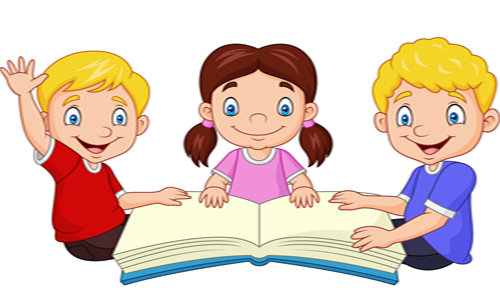 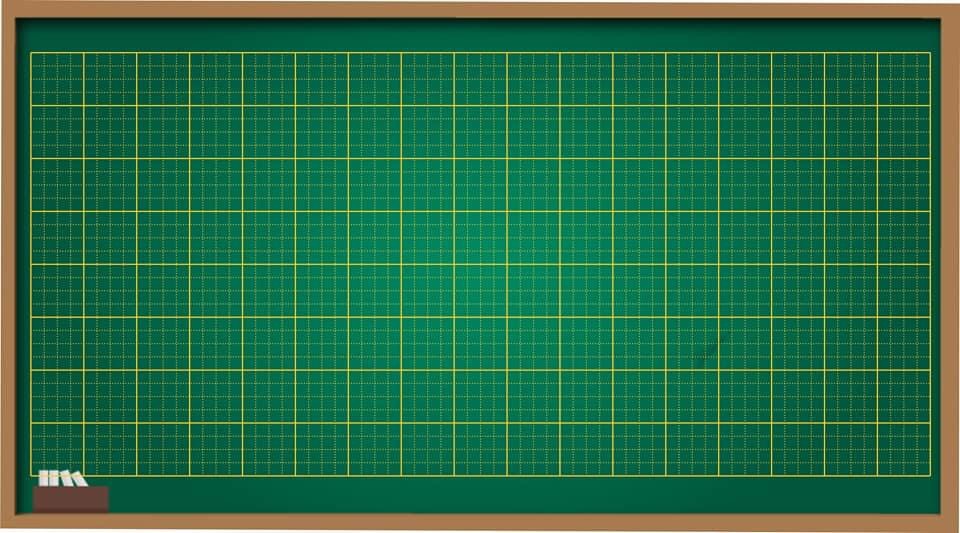 Thứ hai ngày 28 tháng 02 năm 2022
Toán
Luyện tập
www.themegallery.com
Đặt tính rồi tính
Bài 1.
b) 2035 : 5                2413 : 4
a) 1608 : 4                     2105 : 3
1608
4
2413
2105
2035
4
3
5
00
  08
     0
402
00
  05
    2
03
  35
    0
01
  13
    1
701
407
603
c) 4218 : 6                                           3052 : 5
6
4218
3052
5
05
   02
     2
01
   18
     0
610
703
Chú ý: 
Ở lượt chia nào, nếu số bị chia ở lượt đó bé hơn số chia, thì kết quả lượt chia đó là 0. Ta phải viết 0 vào ô thương.
[Speaker Notes: - Hướng dẫn HS đặt tính-> quy trình thực hiện từ trái sang phải, hoặc từ hàng cao nhất đến hàng thấp nhất. Mỗi lần chia đều thực hiện tính: chia, nhân, trừ.]
Bài 2. Tìm x
x       = 2107 : 7
x       = 301
x = 1640 : 8
x = 205
x        = 2763 : 9 
x        = 307
Muốn tìm thừa số chưa biết ta làm thế nào?
Muốn tìm thừa số chưa biết ta lấy tích chia cho thừa số đã biết.
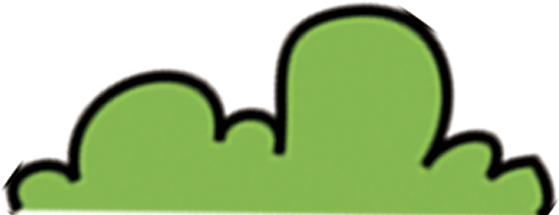 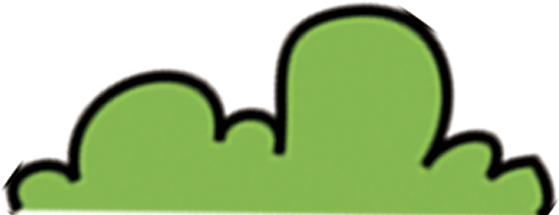 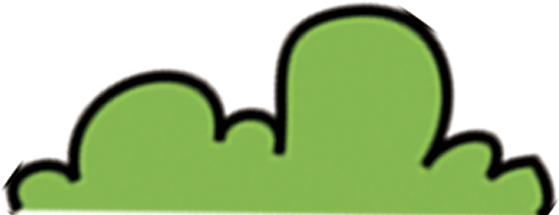 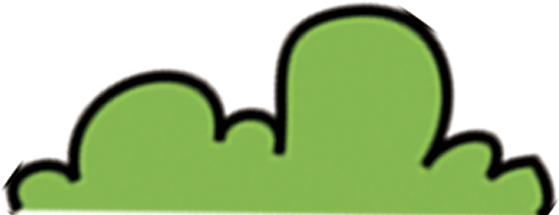 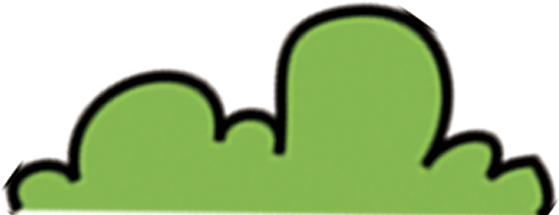 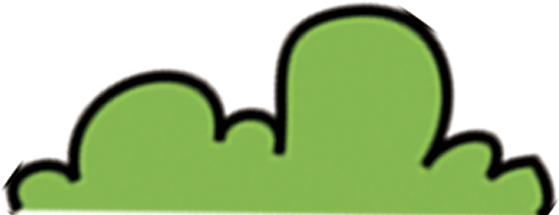 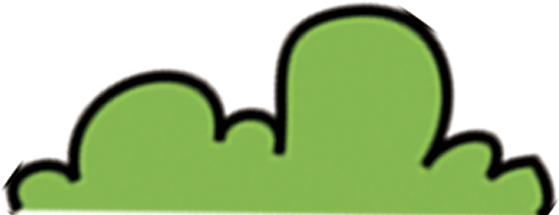 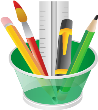 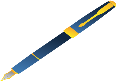 Bài 3.
Một cửa hàng có 2024kg gạo, cửa hàng đã bán    số gạo đó. Hỏi hàng còn lại bao nhiêu ki-lô-gam gạo?
Tóm tắt
Bài giải
Có: 2024 kg gạo
Số ki-lô-gam gạo cửa hàng đã bán là:
Đã bán:     số gạo
2024 : 4 = 506 (kg)
Số ki-lô-gam gạo cửa hàng còn lại là:
Còn lại: … kg gạo?
2024 – 506 = 1518 (kg)
Đáp số: 1518 kg gạo
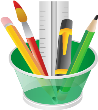 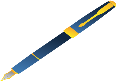 Bài 4. Tính nhẩm
6000 : 3 = ?
Nhẩm : 6 nghìn : 3 = 2 nghìn
Vậy    :   6000 : 3 = 2000
6000 : 2 =
3000
8000 : 4 =
2000
3000
9000 : 3 =
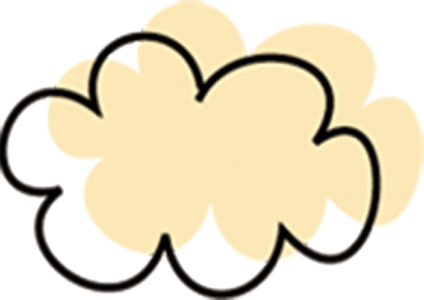 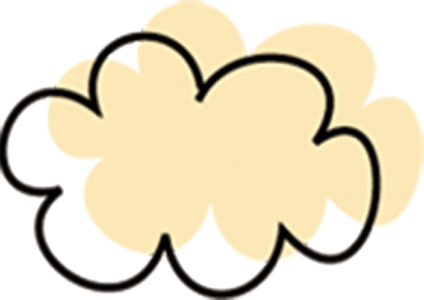 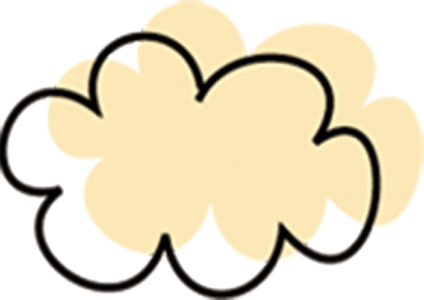 Chào tạm biệt!
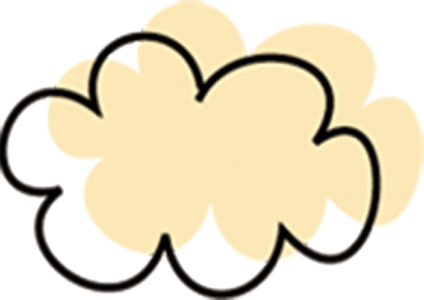 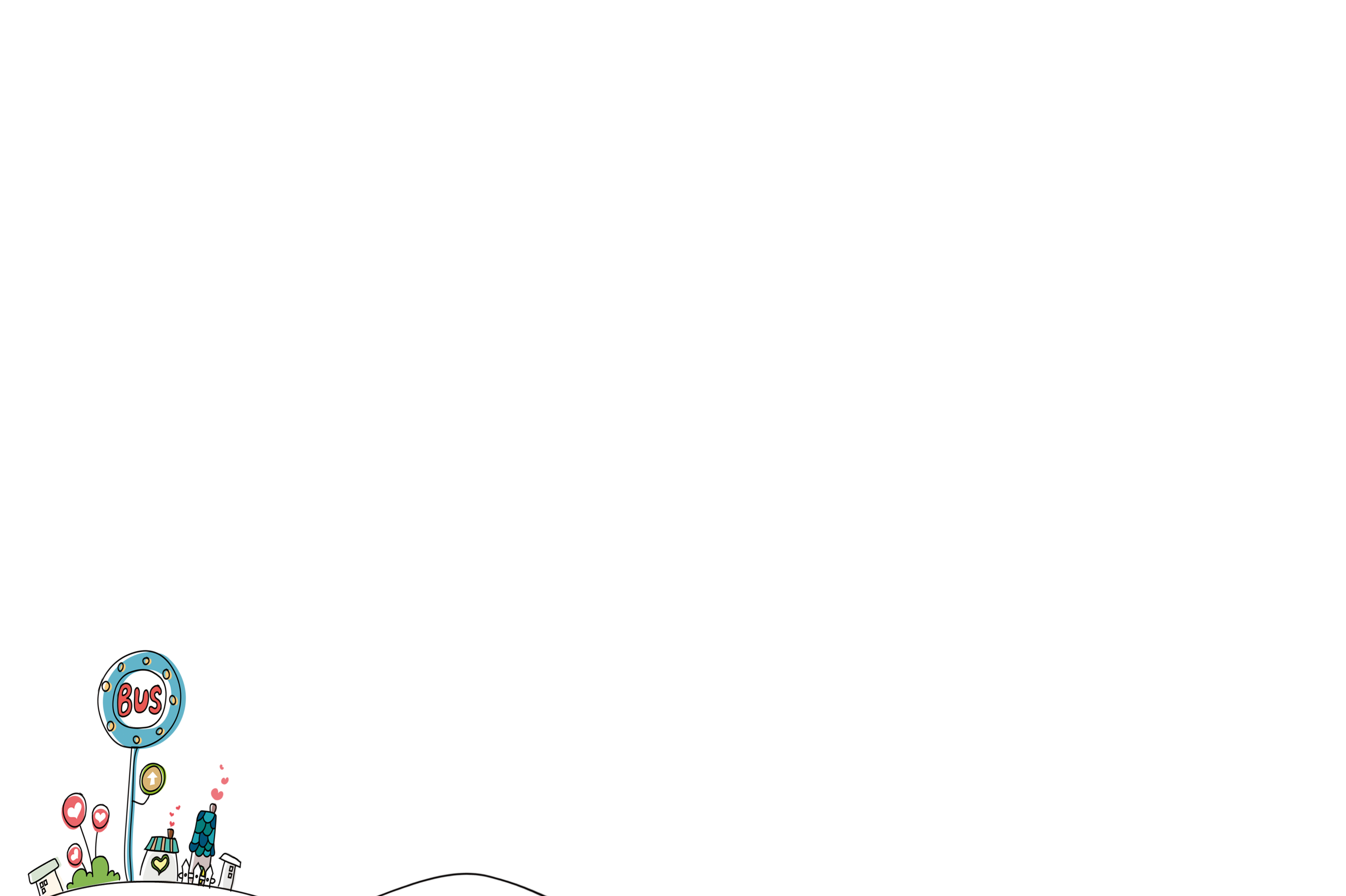 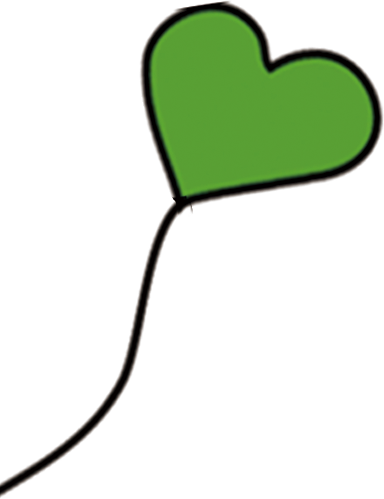 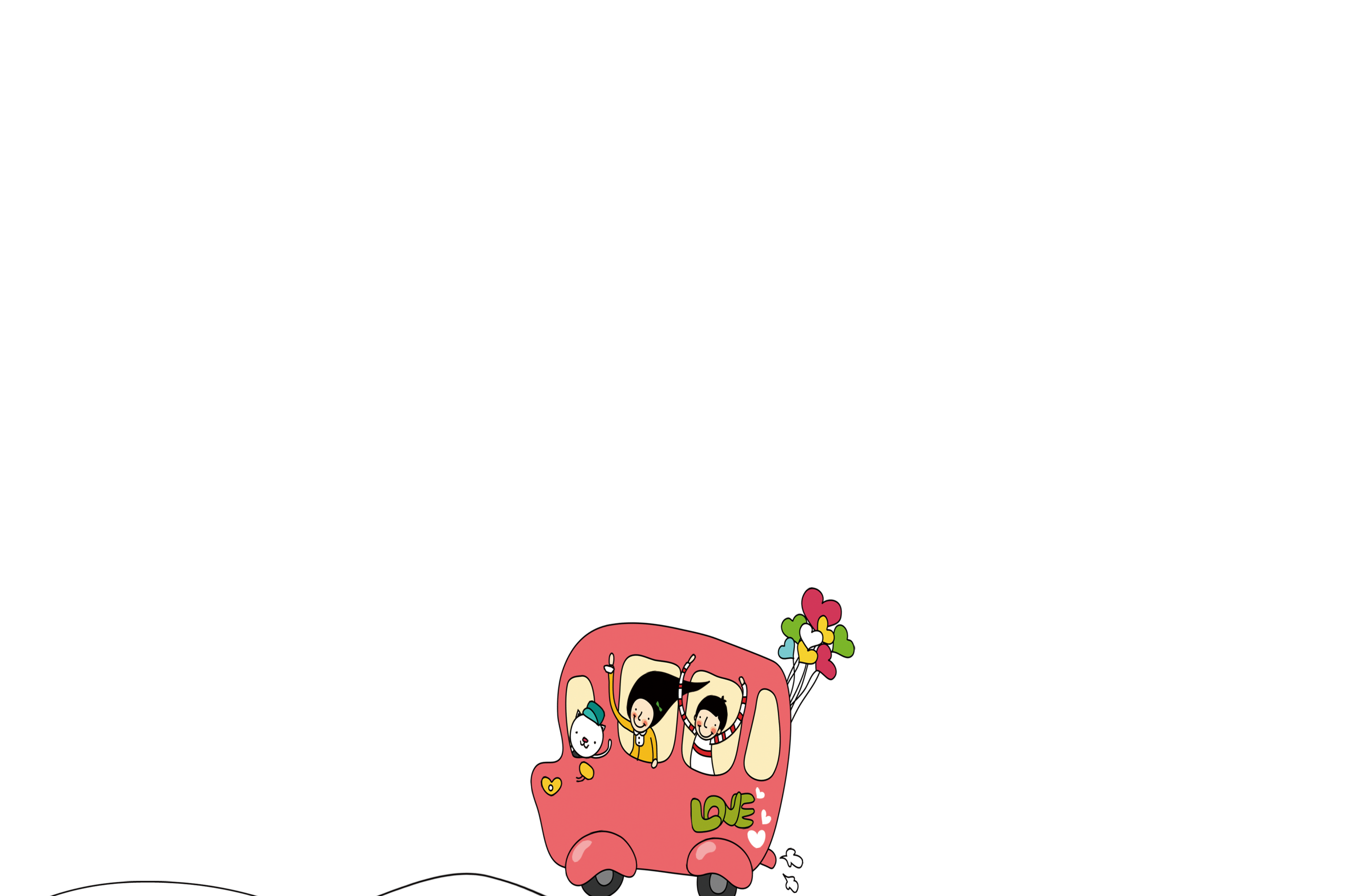 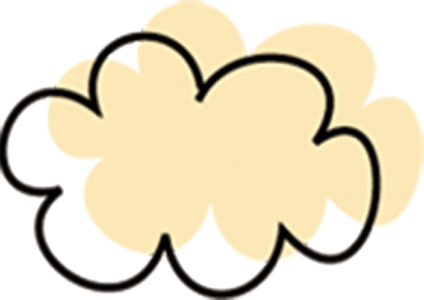 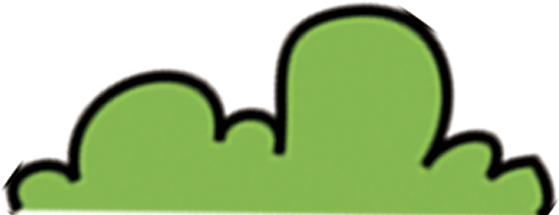 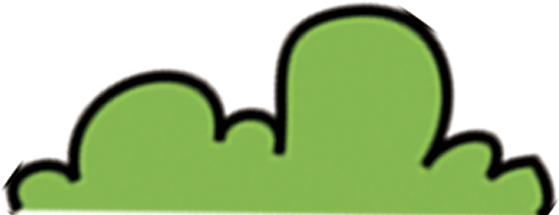 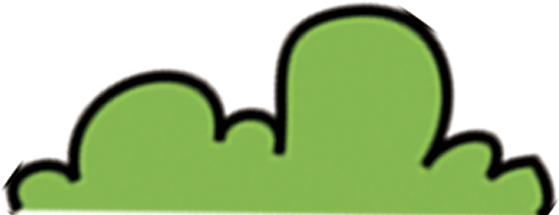 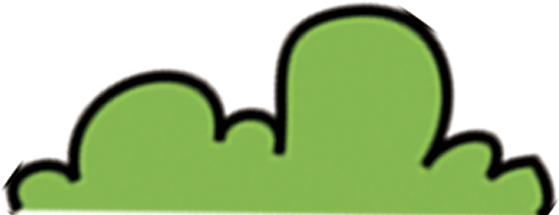 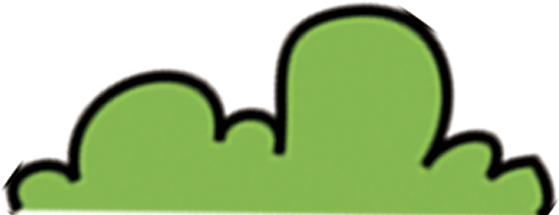